337th Air Support Flight
Mission Australia: Advancing the Alliance
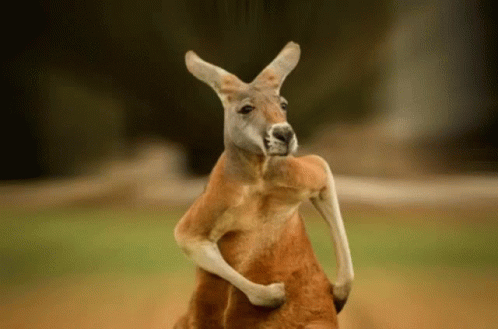 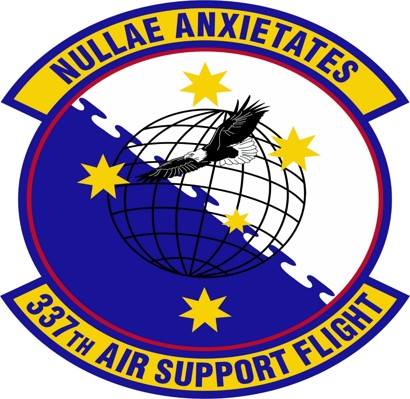 Welcome to Australia!
337 ASUF In-processing
U.S Embassy 
Canberra, Australia
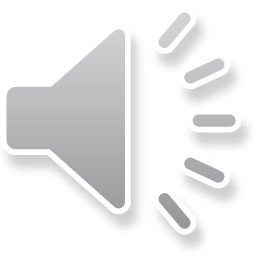 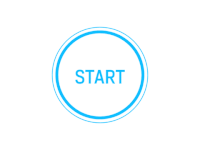 [Speaker Notes: Good morning and Welcome to Australia.  If you are listening to this presentation, it can only mean two things; you are in country or are getting extremely close to being in-country.  As the 337th Air Support Flight, we are here to ensure your assignment in Australia is hassle free.  Be prepared to take some notes, as you will be scheduled for a Meet and Greet with the Commander and a Q and A session within two-three weeks after listening to this presentation. At any time during the presentation, feel free to hit the home button at the bottom of the slide show to navigate to any area that would like to re-focus on.  Again, welcome to Australia, we’re glad you are here.]
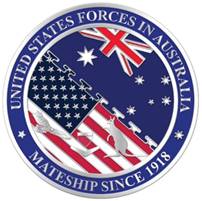 Agenda
337th Air Support Flight
Office Hours & Contacts
DoD Community
Legal

Status of Forces Agreement (SOFA) Briefing
Traffic Management Office (TMO)
Inbound Shipments of Household Goods
Customs
Additional TMO Information
Fuel Tax Reimbursement Program (Motorpass)
Dependent Schooling (Non-DoD School Program)
Overseas Military Pay Allowances 
Overseas Housing Allowance (OHA)
Temporary Lodging Allowance (TLA)
Cost of Living Allowance (COLA)
Personnel 
DEERS
Accountability
Defense Security Authorization Vetting (DSAV)
Tour Extensions 
Medical Support Team & Tricare Overseas Process
337th Medical Support Team
#1-Tricare Overseas Enrollment Process & Claims
#2-Tricare: Optometry, Dental & Pharmacy 
#3-Tricare : Medical Claim Reimbursement Process 
Community Liaison Office
COM Housing Process
Questions
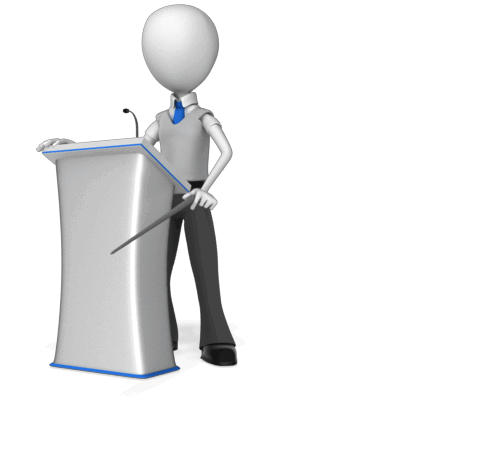 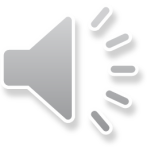 Mission Australia: Advancing the Alliance
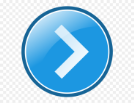 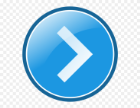 [Speaker Notes: Today we will be discussing important topics that will enable your assignment to be as smooth as possible.  Again, please write down any questions or concerns that you would like to have addressed at the Meet and Greet with the Commander and Q and A session.  
Let’s get this going!  
Today we will discuss; 

SLIDE INFORMATION]
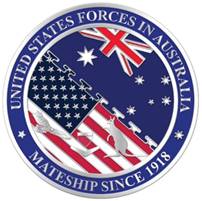 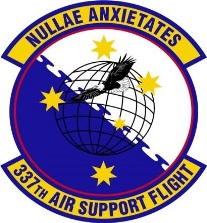 Office Hours & Contacts
Hours of Operation
Monday – Friday
0830 – 1530
ID Card appointments can be made on Tuesday & Thursday, please call/email to book an appointment

Organizational Boxes:
  Support Flight: 337asuf.Canberra@us.af.mil
Commander: 337asuf.cc@us.af.mil
Legal: PACAF.JAOL-E.Canberra@us.af.mil  
Financial Management: 37ASUF.FM.FinancialManagement@us.af.mil 
Traffic Management Office: 337asuf.lgt@us.af.mil
Personnel: 337ASUF.DP.ORGBOX@us.af.mil 
Medical Support: 337ASUF.MedicalSupportPOC@us.af.mil
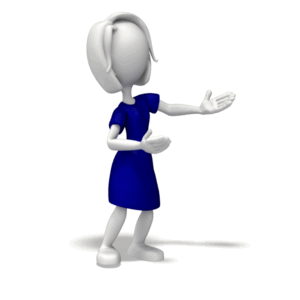 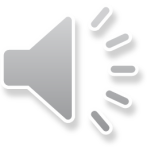 Mission Australia: Advancing the Alliance
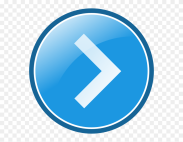 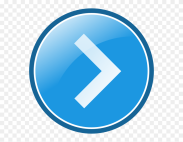 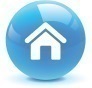 [Speaker Notes: How and when are we available?  


SLIDE INFORMATION]
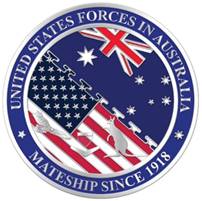 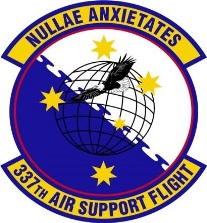 DoD Community
Find us on Facebook - https://www.facebook.com/337asuf 
You will be invited to join the “U.S. DoD Down Under” Group page
Connect and network with other DoD Spouses
337th will host quarterly, virtual get-togethers for all DoD spouses in AU.
Make sure your spouse’s email address is provided to 337 ASUF
337 ASUF Website - https://www.yokota.af.mil/About-Us/Units/337th-Air-Support-Flight/ 
One stop shop for your general inquires. 
Medical & Dental Forms
Wills/POAs
Dependent Schooling
Household goods information etc. 

ICE/Feedback/Comments - https://ice.disa.mil/index.cfm?fa=site&site_id=1219
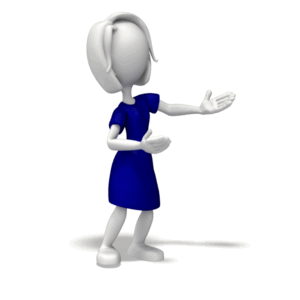 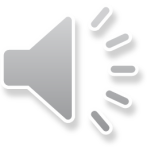 Mission Australia: Advancing the Alliance
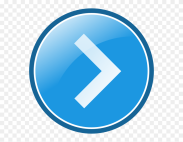 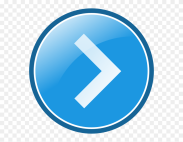 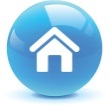 [Speaker Notes: As the sole support unit in Australia for all DoD personnel, we want to ensure you have the means to updates and hot topics through a wide range connecting tools. 

SLIDE INFORMATION]
Judge Advocate OfficeUS Embassy Australia
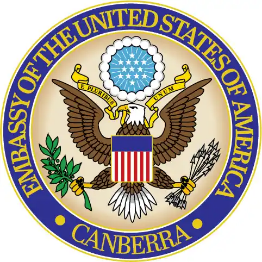 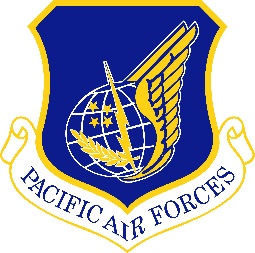 Mission Australia: Advancing the Alliance
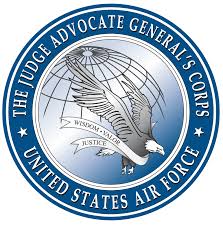 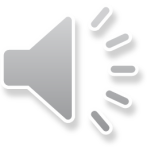 Pacific Air Forces, Office of the Staff Judge Advocate Operating Location-Echo 
(HQ PACAF/JA OL-E)
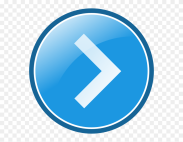 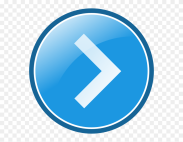 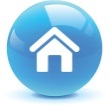 [Speaker Notes: The PACAF/JA OL-E office is here to assist you with all your legal matters.  Please feel free to write down any questions you may have, and we will answer them at the Q and A session. 
The information presented is offered as a simplified explanation and not meant to be considered official legal advice.  This information does not discuss many aspects of the Status of Forces Agreement such as those that are of less relevance to a broad audience, nor does it provide precise interpretations of various provisions. For more exact details and further discussion, please contact our legal office.]
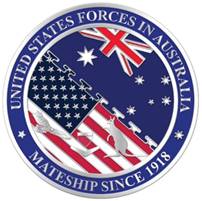 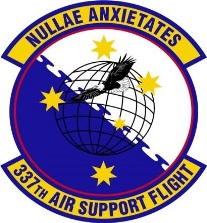 SOFA Brief
SOFA Briefing for US DoD Personnel in Australia

Contact Info:
Org box: PACAF.JAOL-E.CANBERRA@US.AF.MIL 
Commercial Phone: +61 02 6214-3804/5804
Defense Switched Network (DSN): (315) 227-5670/5679

Additional Assistance & Services: 
https://www.yokota.af.mil/About-Us/Units/337th-Air-Support-Flight/Finding-Your-Way/Legal-Services/
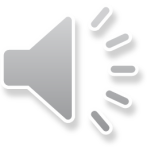 Mission Australia: Advancing the Alliance
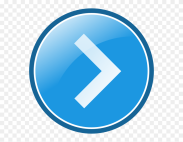 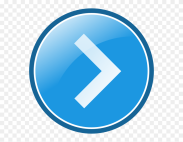 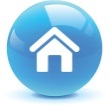 [Speaker Notes: What is a Status of Force Agreement? Abbreviated as SOFA, this agreement between a host country and a foreign entity relating to military forces within the host country. The status of US Forces in Australia Agreement provides important protections and privileges. We will discuss high interest points of the SOFA to ensure your assignment in Australia is hassle free and fruitful for both you and your dependent if applicable. Article 2 of the SOFA allows uniformed members to enter on military identification and movement orders.  Certain assignment and/or position codes may require a special issuance/official passport prior to arrival which may be used as the member’s travel document for SOFA compliance.  Any family member authorized by military orders to travel, will need or should have retained a special issuance or official passport.  To ease your travel in and out of the country, your pertinent travel document information will be processed via the Special Purpose Travel Authorization system which creates an accessible copy of your Special Purpose Visa for local agency support such as banking, education enrollment, licensing, motor vehicle registration, utilities, etc. For those in-country, you should have received confirmation of your travel authorization via email, if not please send a copy of your: Itinerary, DoD ID (front & back), passports (data & signed signature pages), movement orders including amendments, and your SPTA worksheet(s) to our office org’ box.

As established in Article 8, Australian authorities have primary jurisdiction and will likely maintain this authority as it relates to investigations and prosecution of most criminal offenses committed within Australia and its territories. 

Regarding Claims, Article 12 establishes a process to compensate for damage to Government property or caused by Government personnel while in official duties. Tort liability is generally determined by Australian Law which is often similar to US law. If you have a personal claims issue, contact our office and we will be sure to assist or guide you in the right direction. 

Australian employers will require registration with the Australian Taxation Office (ATO) for non-government employment in Australia.  If your dependent would like to work on the economy, please ensure he or she contacts the local consulate or Human Resources section at the Embassy in Canberra for further instructions.  An employment request will be routed for approval through the Embassy. The legal office will then issue a SOFA certificate, if applicable, which enables registration and tax identification with the ATO.  

Per INDOPACOM Directive (FPD 19007) you are required to provide your lease to the Judge Advocate office for review prior to signing.  We recommend you also read through your lease and any accompanying documents to ensure you agree with all its terms and conditions. You will be required to show proof of residence before obtaining a licensee or registration.  Hotel addresses are often insufficient.  Most states/territories allow drivers with a valid comparable foreign licenses to operate vehicles for at least 90-days without an Australian driver’s license. Exceeding the 90-day limit may delay the local licensing process.  Do not drive an unregistered vehicle. 

In dealing with Australian authorities, it is often valuable to point to both the domestic law and the SOFA. This is true because although Australia takes its obligation in international law very seriously, treaties are not independently enforceable. If any issues arise that you believe require a legal answer or legal advice, please contact our office.  

Additionally, we provide full-spectrum legal assistance from advice to wills. 

Again, Welcome to Australia and we will see you at the Q and A session.]
337th Air Support Flight
Mission Australia: Advancing the Alliance
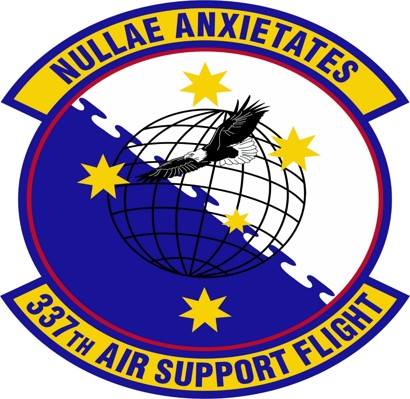 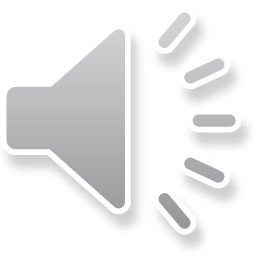 Traffic Management Office
(337 ASUF/LGT)
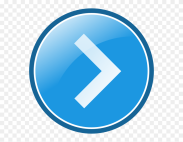 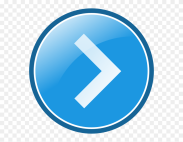 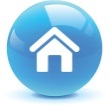 [Speaker Notes: Hi everyone, this is your TMO Personal Property team for Australia.  For your in-processing I will be going over information regarding clearing your Household Goods and Unaccompanied baggage through customs and what to expect when your shipments arrive.]
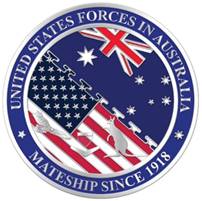 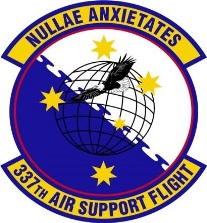 Inbound Shipment
Here to assist with Inbound shipment of Household Goods (HHG) and/or Unaccompanied Baggage (UB).

Required Documents
PCS Orders
Be sure to include all amendments
Electronic copy of passports
Needs to capture signature and photo
B534e Customs Form
https://www.yokota.af.mil/About-Us/Units/337th-Air-Support-Flight/337-ASUF-Newcomers/Household-Goods/
MUST HAVE WET SIGNATURES
1 per shipment (1 for HHG/1 for UB)
This information is required to ensure travelers comply with Customs, Biosecurity, Health, Wildlife and Currency Laws
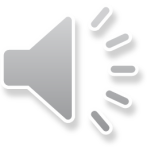 Mission Australia: Advancing the Alliance
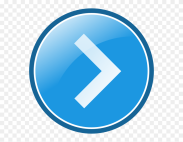 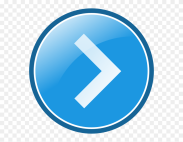 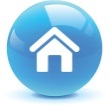 [Speaker Notes: HHG shipments take four to six months to arrive in Australia, UB shipments take 1-2 months.  If you are wanting a more specific timeframe, please refer to your Required Delivery Date (RDD).  If you do not have your RDD, let us know and we can provide that date to you.  The documents that are required to clear your shipments with the Australian customs office are; PCS order, electronic copy of your passport and a B534e Customs Form.  A few things to note about the B534e is each page must have a wet signature, we will need 1 per shipment (1 for HHG  and 1 for UB) and the forms needs an Australian address.  If you do not have a delivery address at this time, please go ahead and put your temporary lodging address.  If you have not sent these documents to our office, please do so as soon as possible to avoid any potential delays with customs clearance.]
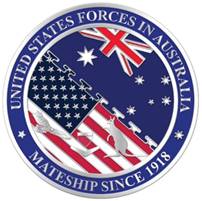 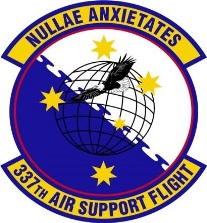 Australian Customs
The customs clearance process takes approximately 2-3 weeks. 

NOTE: During the customs process agents may find items in violation of environmental protections (i.e. foreign dirt/debris, dust, pests, etc.) which may lead to additional charges for cleaning and/or disposal. 
Upon receipt of an invoice, our office will forward it via your on-file contact details. 
You may also receive the invoice directly from customs. 
Customs will release the shipment once you have made the payment. 

Once you find a home, please update your address along with your local contact number in your DPS account or e-mail it to us and we will update it for you. Your local agent will use this information to contact you and arrange delivery.
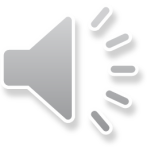 Mission Australia: Advancing the Alliance
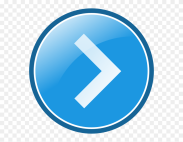 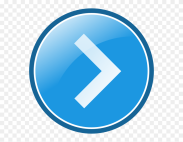 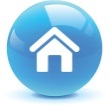 [Speaker Notes: Once your shipment arrive in country, it will take about two to three weeks to clear through customs.  In the event customs agents find prohibited items in your shipment, how that is going to work is either you or our office will receive the invoice and your shipment will be released once payment has been made.  If an invoice is sent directly to you, feel free to forward it over to our office to have a look if you are not sure about it.  Once you find a home, please update your address and local contact number in your DPS account or email the information to us and we will go ahead and get this updated for you.]
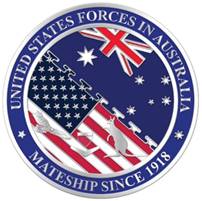 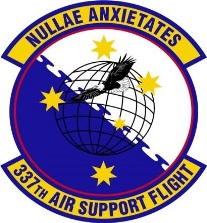 Additional TMO Information
If you are not ready for delivery, you are authorized 90 days of Storage In-Transit (SIT) at destination.

Privately Owned Vehicle Shipments
You should have obtained a Vehicle Import Approval via Road Vehicle Regulator (ROVER) prior to shipping
https://rover.infrastructure.gov.au/Produce/wizard/2023aae4-30a7-4d15-8ff7-cda459a6c0dd 
Track your shipment and find pick-up instructions on https://www.pcsmypov.com/
  
Required Delivery Date (RDD) vs Estimated Time of Arrival (ETA)
The RDD is generated in the Defense Personal Property System (DPS) based off of your pick-up date and the current transit time.
The ETA is the date that your Transportation Service Provider (TSP) estimates for the shipment to arrive at the Sydney air/water port.
Was your RDD busted?
Inconvenience claims are accomplished directly with your TSP
https://www.militaryonesource.mil/moving-housing/moving/pcs-and-military-moves/
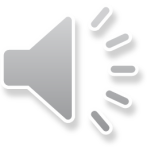 Mission Australia: Advancing the Alliance
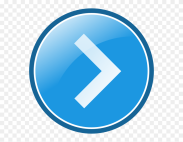 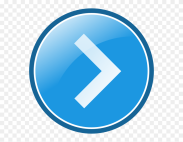 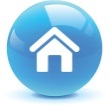 [Speaker Notes: If you are not ready for delivery by the time your shipment clears through customs, you are authorized 90 days of Storage In-Transit (SIT).  Let us know when you are ready to accept delivery and we will put the local carrier in contact with you.  If you shipped a POV, you should have obtained an Import Approval through ROVER prior to shipping.  You can track your POV shipment and find pick-up instructions at pcsmypov.com.  To avoid any confusion on Required Delivery Dates (RDD) and Estimated Time of Arrival (ETA) the RDD is generated in DPS based off of your pick-up date and the current transit time to Australia.  The ETA is the date your Transportation Service Provider (TSP) is estimating your shipment to arrive at the air/water port in country.  If your shipment is not delivered by your RDD, you will be able to file an inconvenience claim which is accomplished directly with your TSP.  More information on inconvenience claims and other useful personal property questions can be found at militaryonesource.mil (previously move.mil)]
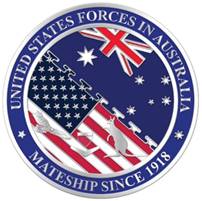 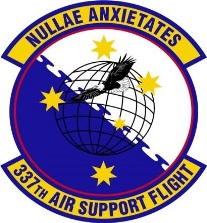 Contact Details
Traffic Management Office Org Box
337asuf.lgt@us.af.mil
Defense Switched Network (DSN): 315-227-5684/5681
Commercial: +61 02-6214-5610/5879


Diplomat TMO POC Contact:
Commercial: +61 02-6214-58019
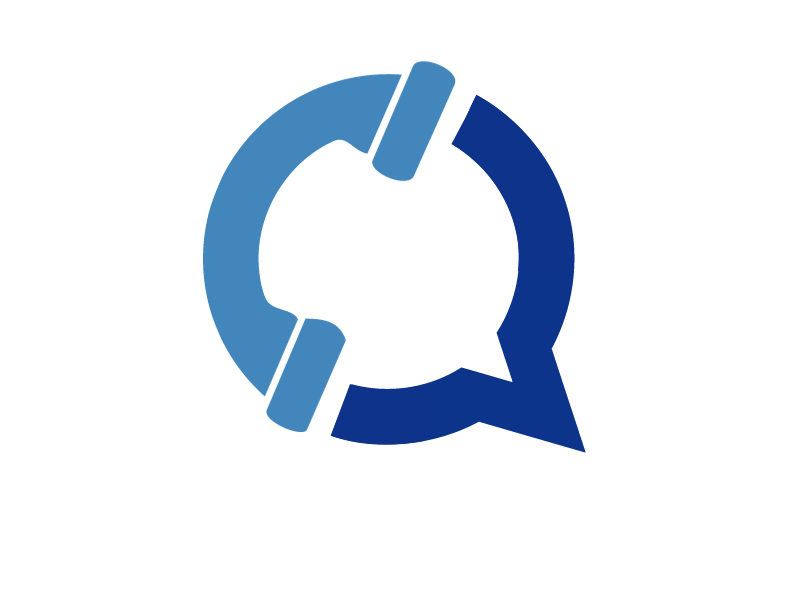 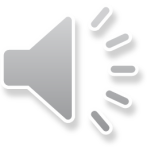 Mission Australia: Advancing the Alliance
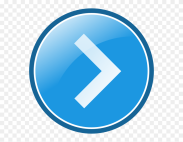 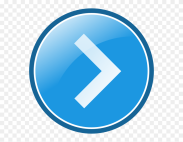 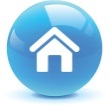 [Speaker Notes: If you have any questions of concerns that come up at a later time, please feel free to reach out to our office.  Thank you!]
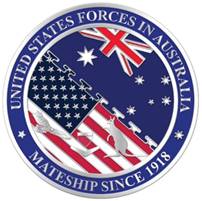 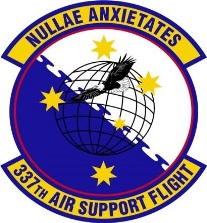 337th Air Support Flight
Mission Australia: Advancing the Alliance
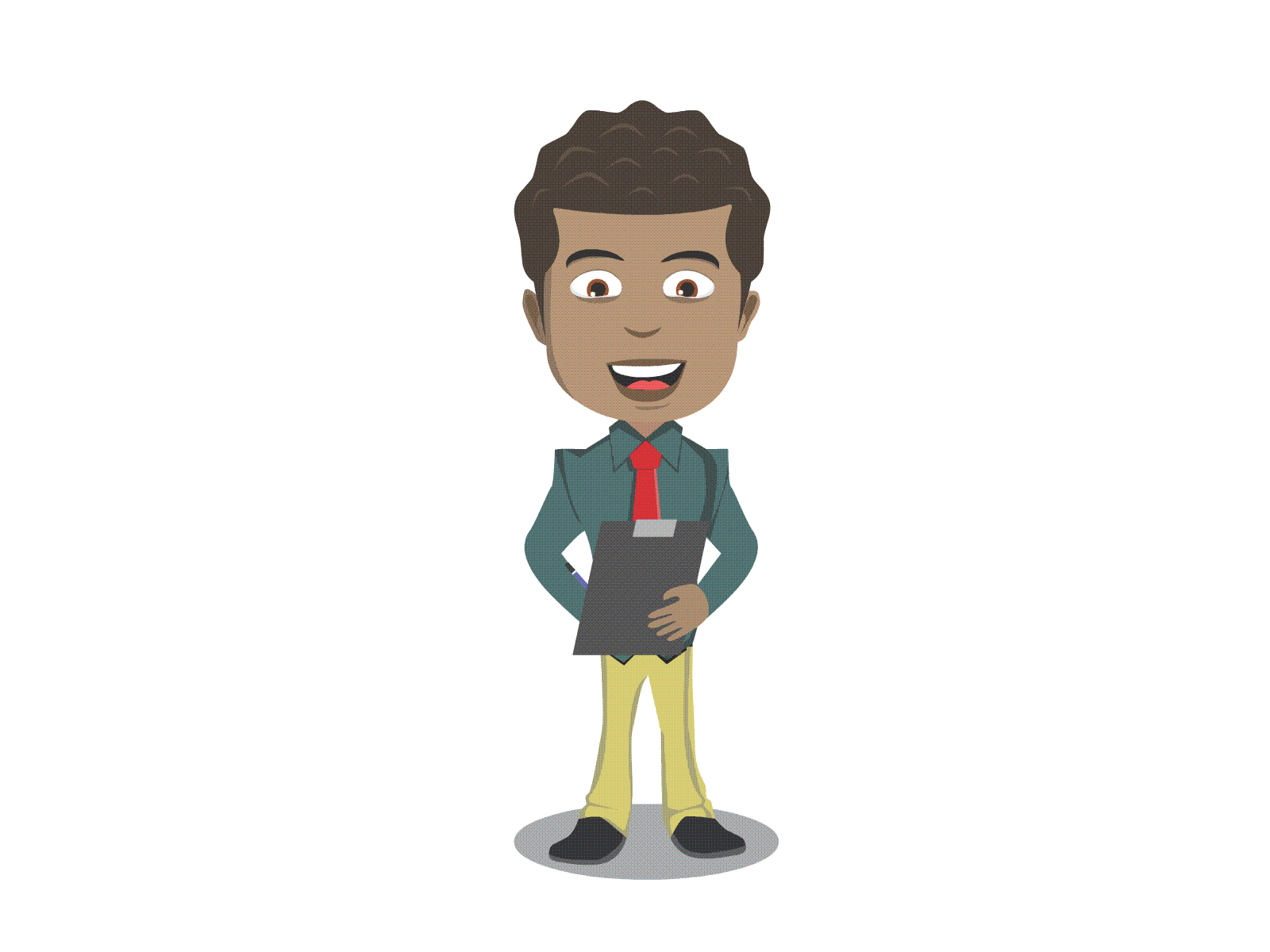 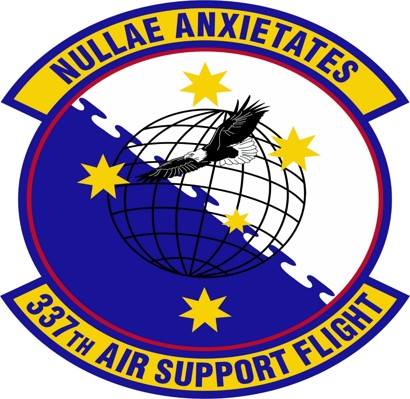 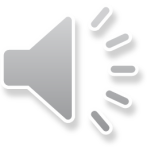 Financial Management
(337 ASUF/FM)
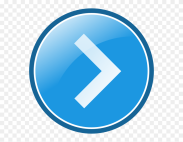 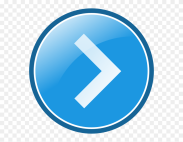 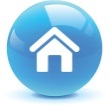 [Speaker Notes: We are 337th Financial Management Team. One quick question, what is one of the first things you noticed when planning to move here and after being here? I can tell you, it’s a bit expensive. Our job here as Financial Management is to help you focus more on your critical role here for the mission and not having to worry about your bank account, however that can ONLY happen if we work together.]
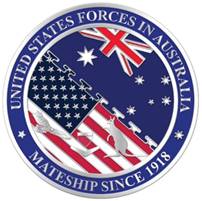 Financial ManagementIntroduction
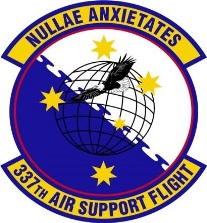 Fuel Tax Rebate Program - Motorpass
SOFA Only
Goods and Services Tax (GST) paid on fuel purchases for personal vehicles. 
To apply, an Australian bank account is required. 
Reimbursement for fuel purchases only 
Deducted from Australian bank account/Reimbursed to your US bank account.
Motorpass Application

Non-DoD School Program (NDSP)
Liaise with family and NDSP team
NDSP Orientation Guide: https://content.dodea.edu/teach_learn/partnership/ndsp/ndsp_orientation/index.html 
February and run through mid-December.  There are 4 terms in a school year with 2 week breaks in between terms.  Summer break typically runs from mid-December through January.
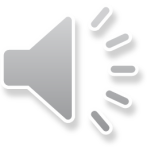 Mission Australia: Advancing the Alliance
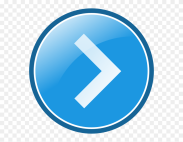 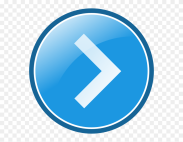 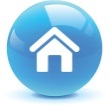 [Speaker Notes: Before we get into the things you may be familiar with, let’s discuss two unique programs that you may not know much on. 

First, is the Fuel Rebate Program or more common referred to as MotorPass. 

MotorPass is ONLY available for SOFA members only.

Good and Services Tax (GST): Australia charges a Good and Services Tax on fuel purchases for personal vehicles. This tax can equate can sometimes equate to an additional 30% surcharge on fuel purchases. Motorpass is the process to get reimbursed that additional surcharge. To apply, you must have an Australian Bank Account and a US Bank Account. Reimbursement is for fuel purchases only. There are no reimbursements for oil changes, repairs or any other miscellaneous expenses.

How the process will work is you will be issues a MotorPass card (after applying and the account being approved), then the charges will be deducted from your Australian bank account, then be reimbursed to your US bank account. Please note that reimbursements can take up to 5 months to be credited back into your US Bank Account.

Please see the 337 th ASUF website or click the link in the inprocessing slides for the application process. 

Here in Australia, there are zero DoD Schools. With that being said, there is a DoD program that assists unique members (As ourselves) in this process. Additionally, the prices for tuition here is quite expensive as well. 

Our role is to liaise with the family and the NDSP team. Please review the orientation guide to familiarize yourself with this process. Some quick things to note is that you must register and get approved through the NDSP program in order to cover things such as tuition and etc. The detailed list of what can be reimbursed will be on the 337th website and the link attached.]
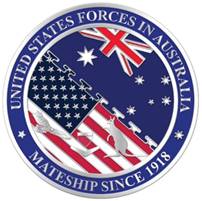 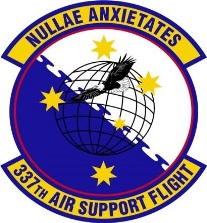 Overseas Housing Allowance
For rates and allowances: https://www.defensetravel.dod.mil/site/ohaCalc.cfm
 
Rental Allowance
Monthly rate designed to offset rental expenses at overseas locations

Utility and Recurring Maintenance Allowance 
Paid monthly to help offset expenses for members who pay utilities

Move-in Housing Allowance (MIHA)
One time payment to offset average move-in expenses
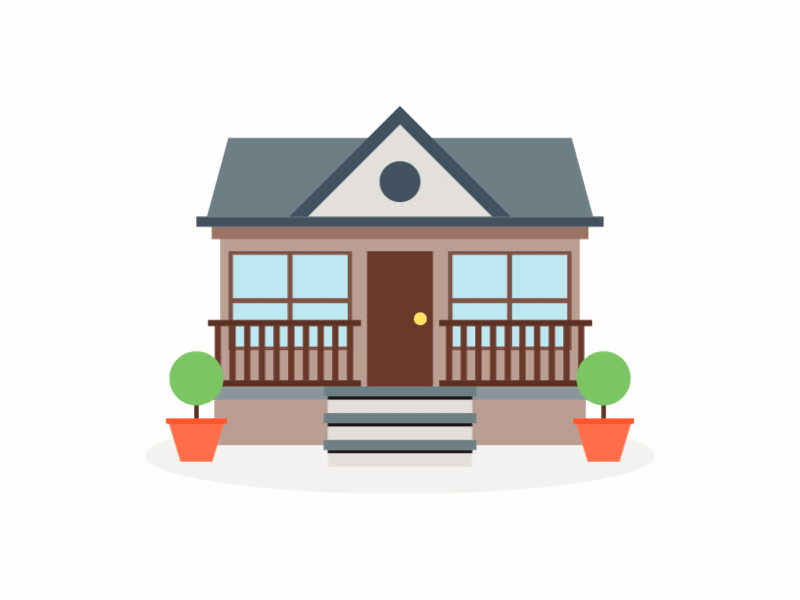 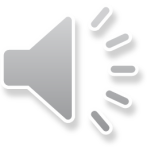 Mission Australia: Advancing the Alliance
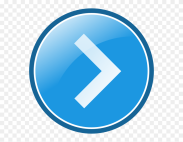 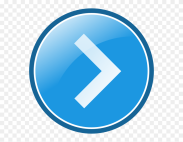 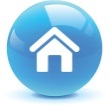 [Speaker Notes: Now, to transition to some things that you may know a bit about and that is OHA. 

The first thing you will need to do is get familiar with the rates and allowances at the DTMO (Defense Travel and Management Office) site. This will let you know what the cap for your OHA allowance is. Please note that OHA is broken up between two periods; 1 -15 and 16-30 and the US Dollar amount fluctuates but the Australian Dollar amount does not.

Additionally, you get a Utility and Recurring Maintenance Allowance and this is for anyone that pays utilities.
Move-in Housing Allowance (MIHA): This is a one-time payment to offset average move-in expenses.]
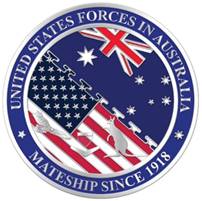 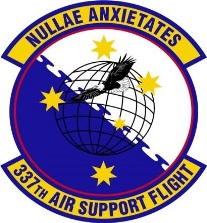 Temporary Lodging Allowance
TLA* rates and calculators can be found on the DTMO website: https://www.defensetravel.dod.mil/index.cfm 

Every two weeks provide your itemized/$0 balance lodging receipt to the 337th ASUF/FM at 337asuf.fm.financialmanagement@us.af.mil. 

Air Force: Please submit your lodging receipt to the 337th and we will process your TLA and forward to your respective finance office.

Other services: We will generate a TLA approval letter as the housing office. This letter is required by your admin team to process your TLA reimbursement.

TLA stops the day your HHGs are delivered. 

*NOTE: Unaccompanied members receive 65% of the local M&IE rate, 100% of the lodging rate.**
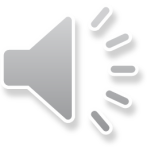 Mission Australia: Advancing the Alliance
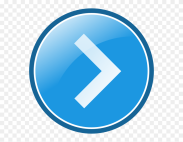 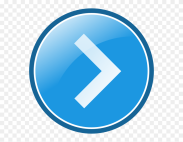 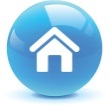 [Speaker Notes: Now that you have a general understanding of OHA, let’s talk about what usually happens while you’re looking for a place or waiting on your HHGs and that’s TLA.

TLA rates and calculators can be found on the DTMO website (see hyperlink or type in DTMO in your browser). Please be reminded that single members get the full LODGING Rate and 65% of the meals rate. Additionally, members with a dependent get full LODGING Rate and 100% MEALS Rate as well. 

Next, it’s very important that you submit on a bi-weekly basis (every 14 days), with an itemized receipt and a $0 balance on that receipt. Additionally, provide your GTC statement, so we can capture the correct exchange rate, so that there is no out-of-pocket cost for what was charged for lodging.

Air Force: Please submit to the 337th  and we will process your TLA and forward to your respective finance office.

Other Services: We will generate a TLA approval letter as the housing office. This letter is required by your admin team to process your TLA reimbursement. TLA stops the day HHGs are delivered or available to be delivered. If your HHGs are not available or delayed, then you may be eligible to receive TLA until they are immediately available for delivery.]
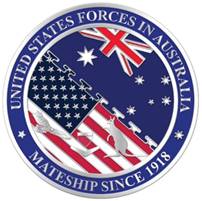 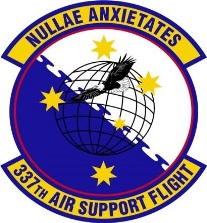 Cost Of Living Allowance
The Overseas Cost of Living Allowance (COLA) is a non-taxable supplemental pay allowance, designed to offset overseas prices

Based on duty location listed on your orders

COLA will fluctuate based on the exchange rate and can increase or decrease from pay period to pay period.

COLA rates and calculators can be found on the DTMO website: https://www.defensetravel.dod.mil/index.cfm
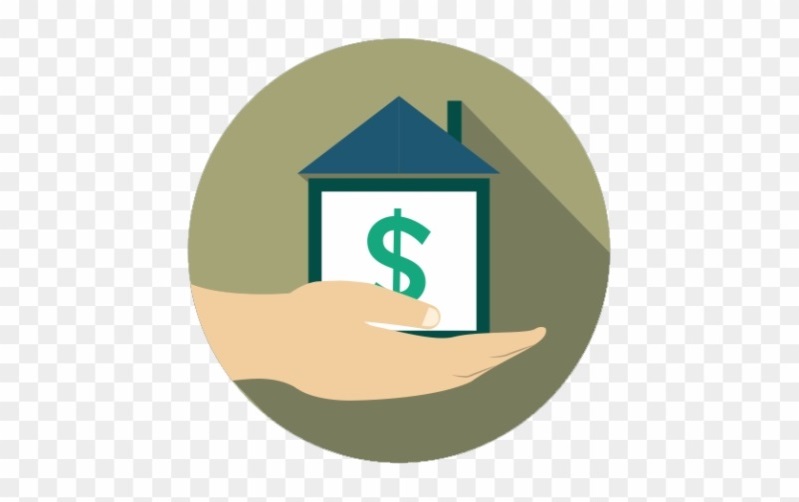 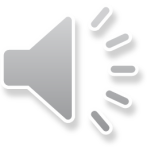 Mission Australia: Advancing the Alliance
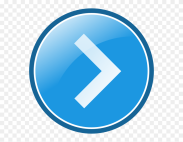 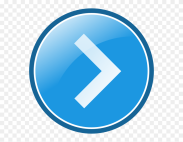 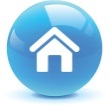 [Speaker Notes: Last but not least, we have COLA which is a non-taxable supplemental pay allowance, designed to offset overseas elevated living allowances.

Based on duty location listed on your orders, NOT where you actually live.

COLA will fluctuated based upon the exchange rate, which means if the exchange rate is high, expect lower COLA amount and if it’s lower, expect higher COLA allowance. 

COLA rates and calculator is located on the DTMO webstie (See attached).]
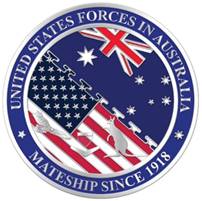 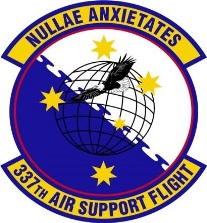 Contact Details
Financial Management Org Box
337asuf.fm.financialmanagement@us.af.mil (Preferred)
Defense Switched Network (DSN): (315) 227-5686/5680
Commercial: +61 02-6214-5979/5827
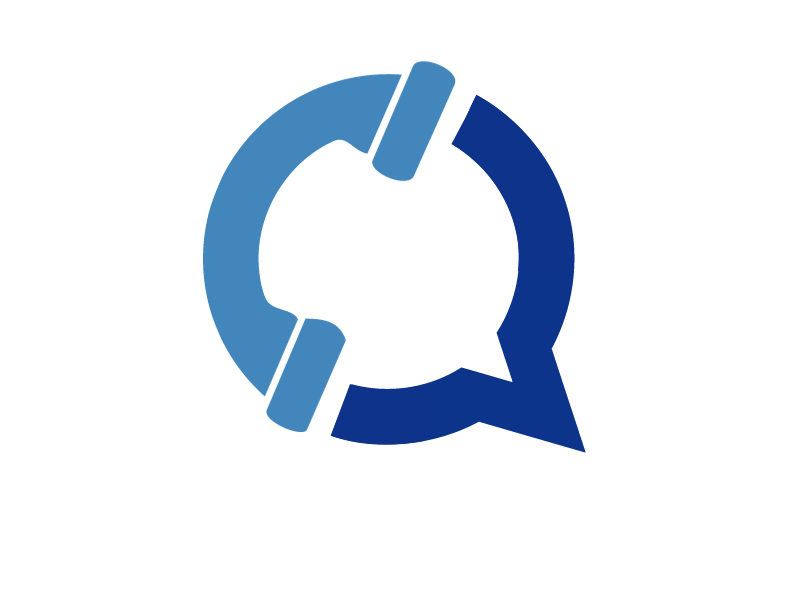 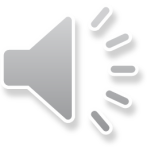 Mission Australia: Advancing the Alliance
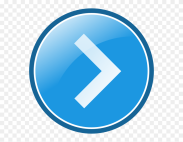 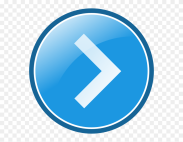 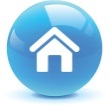 [Speaker Notes: Here are our contact details. Please reach out to our Financial Management Org Box. This should be your first level of contact.
Feel free to contact us at the numbers illustrated.]
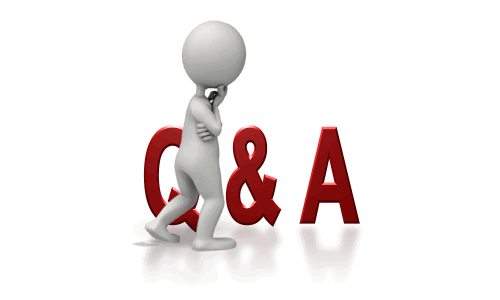 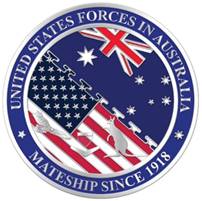 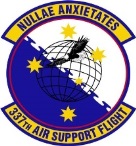 337 ASUF In-Processing
To proceed to the next slide, you must answer all questions correctly.
Select True if the statement is correct or False if the statement is incorrect.
The 337 ASUF Website operates as a one stop shop for all general inquiries.          or 
JA OL-E only reviews lease agreements for enlisted members .                               or  
The customs clearance process takes approximately 2-3 weeks.                                or 
The Fuel Tax Rebate Program/Motor-pass only applies to SOFA members.              or  
Move-in Housing Allowance (MIHA) is paid monthly to offset average move-in expenses.                                                                                                                      or
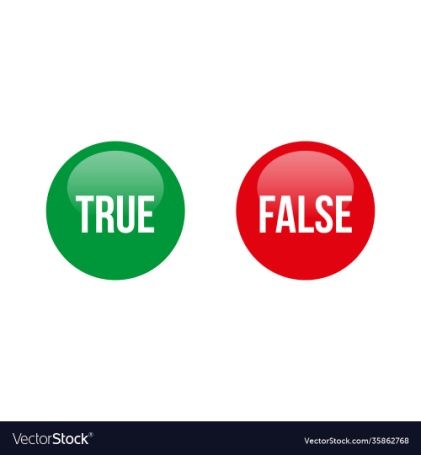 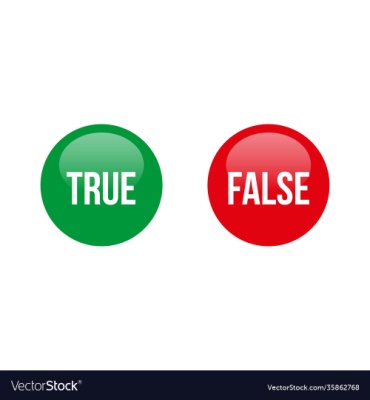 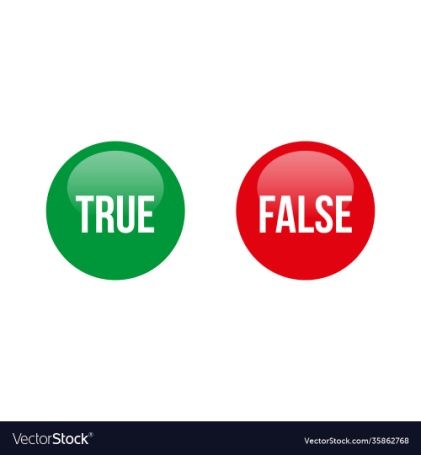 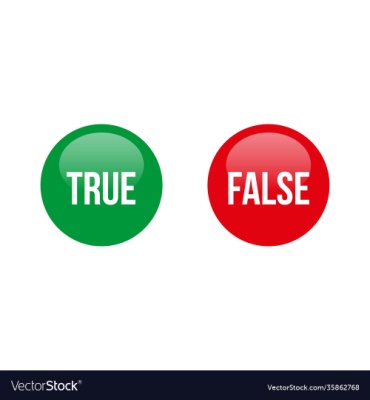 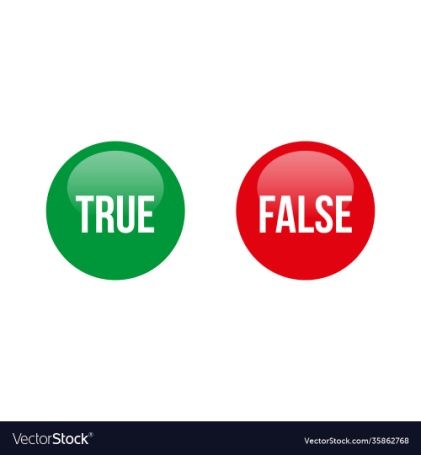 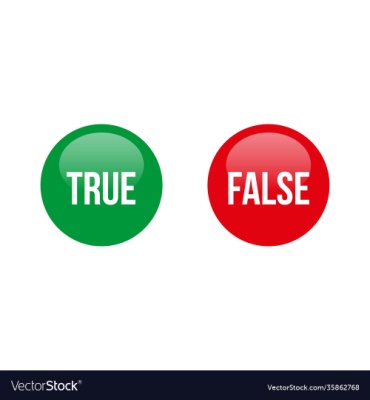 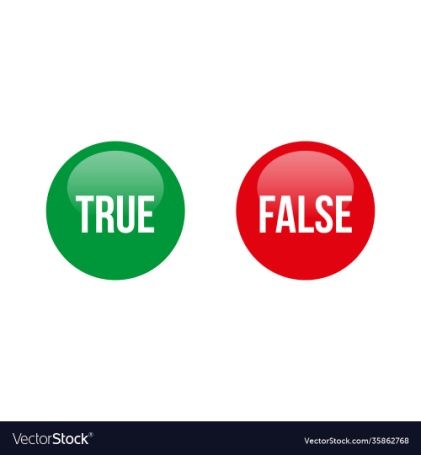 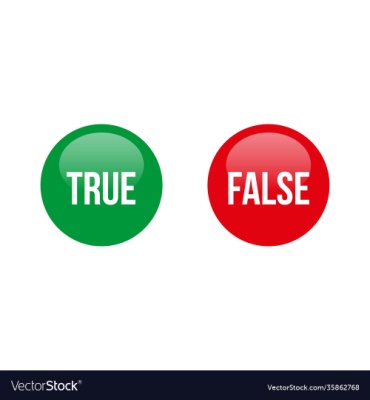 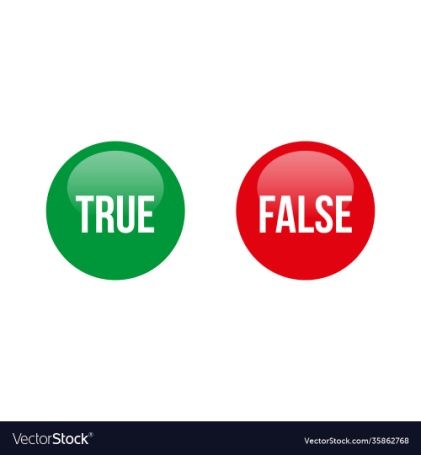 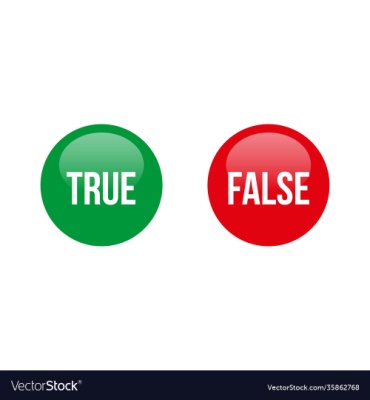 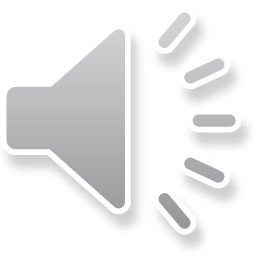 Mission Australia: Advancing the Alliance
[Speaker Notes: Q and A 

Answer the questions to move on]
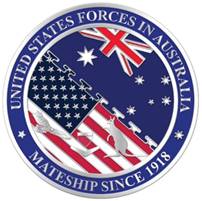 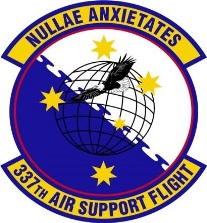 337th Air Support Flight
Mission Australia: Advancing the Alliance
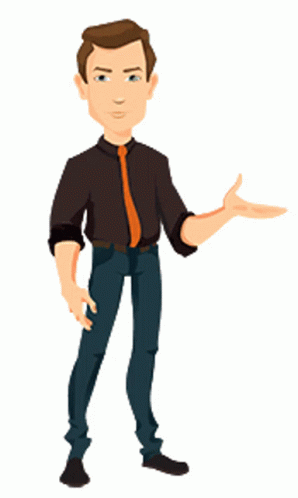 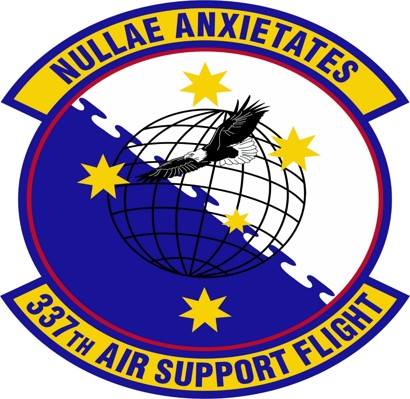 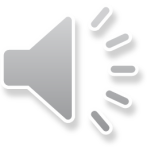 Personnel
(337 ASUF/DP)
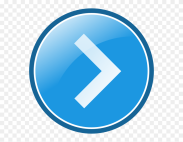 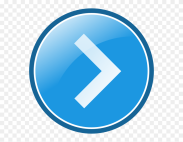 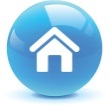 [Speaker Notes: Welcome to the 337th Air Support Flight Personnel Briefing]
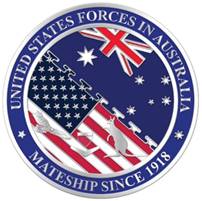 Defense Enrollment Eligibility Reporting System (DEERS)
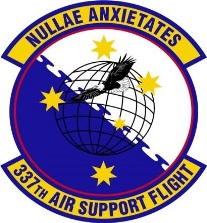 Do you or your dependents need an ID card or your DEERS record updated?

337 ASUF DEERS hours of operations
Tuesday/Thursday 0900-1500 
Appointments are required and blocked in 30 minute increments

Marine Rotational Forces In Darwin DEERS facility hours of operations
Located on Larrakeyah Australian Defence Base Building 6 
Monday-Friday 0730-1200 and 1300-1600
Commercial phone: +61 08 79711223
    

Dependent ID card renewals may be processed via mail per the guidance provided here:
https://www.yokota.af.mil/About-Us/Units/337th-Air-Support-Flight/Finding-Your-Way/DEERS-ID-Cards/
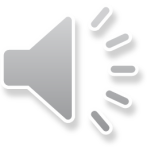 Mission Australia: Advancing the Alliance
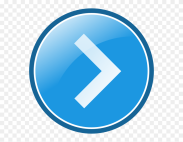 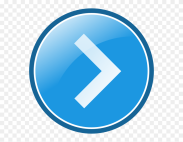 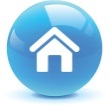 [Speaker Notes: We will now be going over the Defense Enrollment Eligibility Reporting System know as “DEERS” Do you or your dependents need an ID card or your DEERS record updated? The 337th Air Support Flight DEERS Facility hours of operation are every Tuesdays and Thursday from 0900 to 1500. Appointments are required and are blocked in 30 min Increments. We also do have a location in Darwin if you are closer to that facility, the Marine Rotational Forces. Please see the slide for the contact details and hours of operation. Please advise Australia only has 2 DEERS Facilities and if you work on a Australian Defense Force Network please ensure you do not log into a Department of Defense Website using your Common Access Card since it will automatically lock your card. You will have to go to the nearest DEERS Facility to have the card unblocked. Do you need to renew a dependent ID card? You can now process renewals by mail. Please go to our website for more information and procedures in regards to the mail in process.]
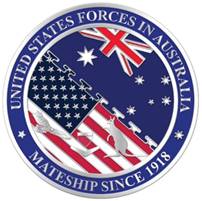 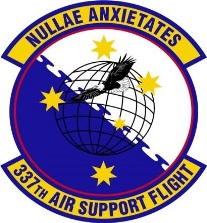 Accountability
The 337 ASUF accounts for all US members assigned to Australia through an Access database. To ensure your information is current, please provide the following:

Work, Home, Mobile Phone numbers
Work/Personal Email Address
Physical Residence Address
Departure Date & Tour Length
Australian Security Manager
Spouses Mobile Phone number/Email
Number & List of Dependents

The 337 ASUF inputs your information into the State Department’s Ad-Hoc Alert system on behalf of the Senior Defense Official in case of events requiring accountability.
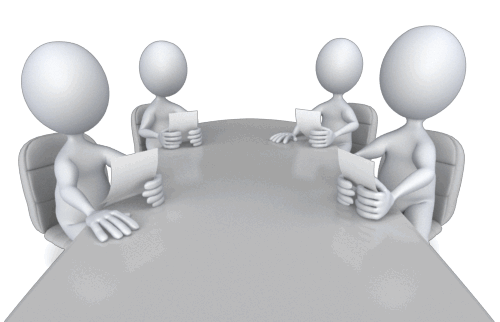 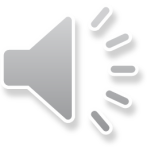 Mission Australia: Advancing the Alliance
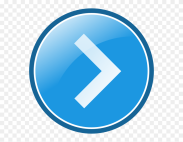 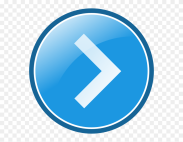 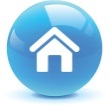 [Speaker Notes: Accountability. The 337th tracks all members Australia using our database.  In order to ensure we have the most updated information please provide us with any changes to any of the following information below such as work, home, mobile phone number, work , personal email address, physical residence address, Departure dates, Tours Lengths, Australian Security Manager, Spouses mobile email, Number/List of Dependents. The 337 inputs you into the State Dept Adhoc Alert System to preform accountability drills for the Senior Defense Official.”]
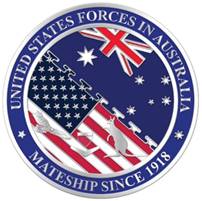 Defence Security  Authorization Vetting(DSAV) Letter
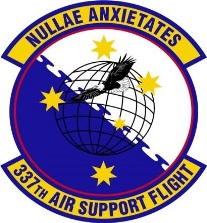 DSAV Explanation
A DSAV* is the 337 transmitting your security clearance in DISS to the Australian Government
Will need full social and your Australian Security Manager contact details in order to process request 
The DSAV processing typically takes about 2 weeks to process request 
*NOTE: An approved DSAV memorandum is good for ONE YEAR! To renew the DSAV memorandum, the member must contact 337 ASUF a week prior to expiration.
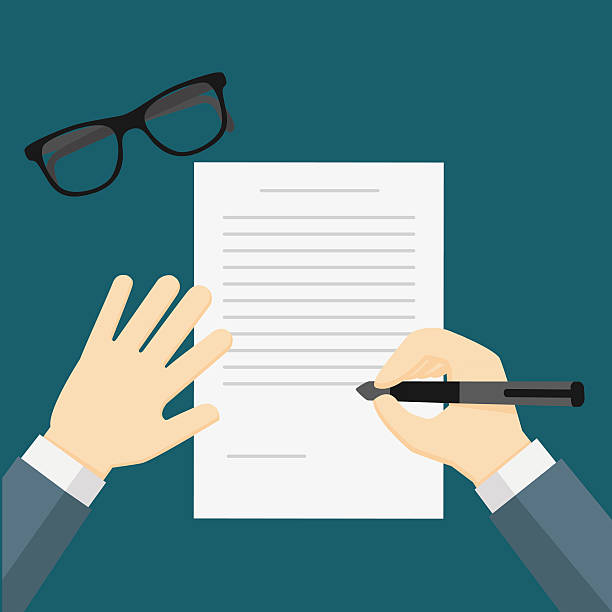 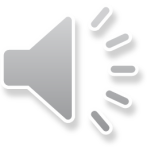 Mission Australia: Advancing the Alliance
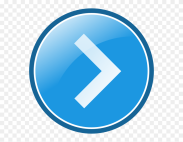 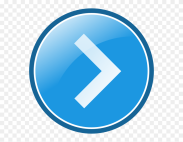 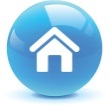 [Speaker Notes: We will now be going over the Defense Security Authorization Vetting Letter. A DSAV is the 337th transmitting your security clearance in Defense information system for security to the Australian Government. We will need full social along with your Australian Security Manager contact details in order to process request. The DSAV processing time typically takes about 2 weeks to process the request. Please advise DSAV MFR Approval is only good for ONE YEAR, please ensure you contact our office a weeks prior to the DSAV expiration date.]
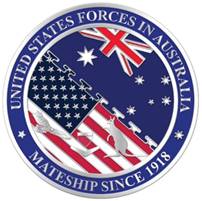 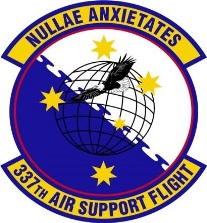 Tour Extension
If you or your agency plans to extend your tour, you must contact the 337 ASUF/DP to ensure you are cleared to extend by in-country leadership.
Email requests to: 337ASUF.DP.ORGBOX@us.af.mil 
Any extension over 3 years needs to go through 337th ASUF/CC and the Senior Defense Official for concurrence.  Final approval is made by the Chief of Mission (COM).  
COM concurrence is required in advance of your respective Service/Agency's (HQMC, USAF, USA, USN) approval.
Extensions beyond 4 years are extremely rare and are generally approved under extraordinary circumstances. 
The maximum allowable tour length is up to 5 years.
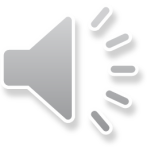 Mission Australia: Advancing the Alliance
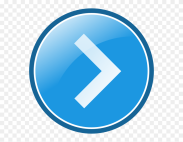 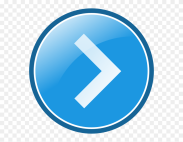 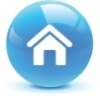 [Speaker Notes: Tour Extensions. 

If you are thinking about extending your tour here or if you agency is considering extending you, you will need to contact the 337th before to ensure you are cleared to extend by in country leadership. Any extension over 3 years will needs to go through 337th CC our commander and the Senior Defense Official for concurrence with the final approval coming from the Chief of Mission (COM).  You need to get COM concurrence prior to getting your agency's (HQMC, USAF, USA, USN) approval. Extensions beyond 4 years are extremely rare and are only approved under extraordinary circumstances. The maximum allowable tour length here in Australia is up to 5 years.]
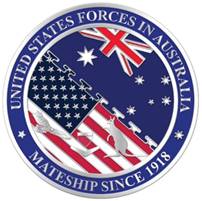 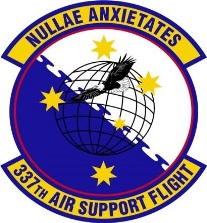 Contact Details
Personnel
Org Box: 337ASUF.DP.ORGBOX@us.af.mil 
Defense Switched Network (DSN): 315-227-5685
Commercial: +61 02 6214-5821
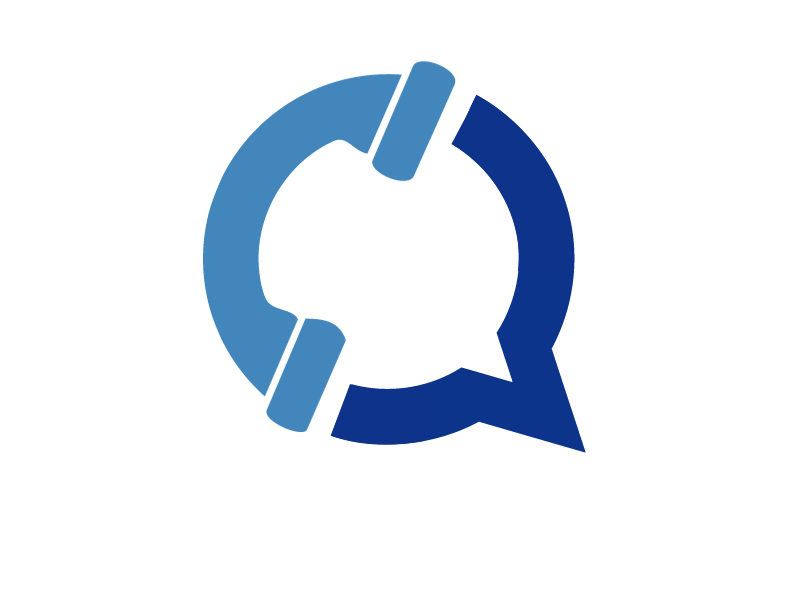 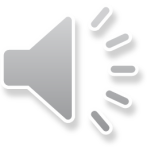 Mission Australia: Advancing the Alliance
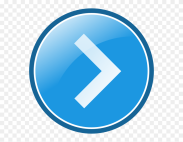 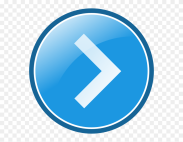 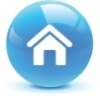 [Speaker Notes: If you have any questions or concerns in regards to the Defense Enrollment Eligibility Reporting System, Accountability, Defense Security Authorization Vetting Letter process or Tour Extensions. Please feel free to reach out and contact us anytime. Please see this slide for our contact details. Thank you for listening to the Personnel Section Briefing.]
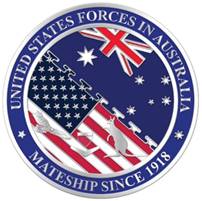 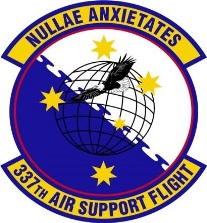 337th Air Support Flight
Mission Australia: Advancing the Alliance
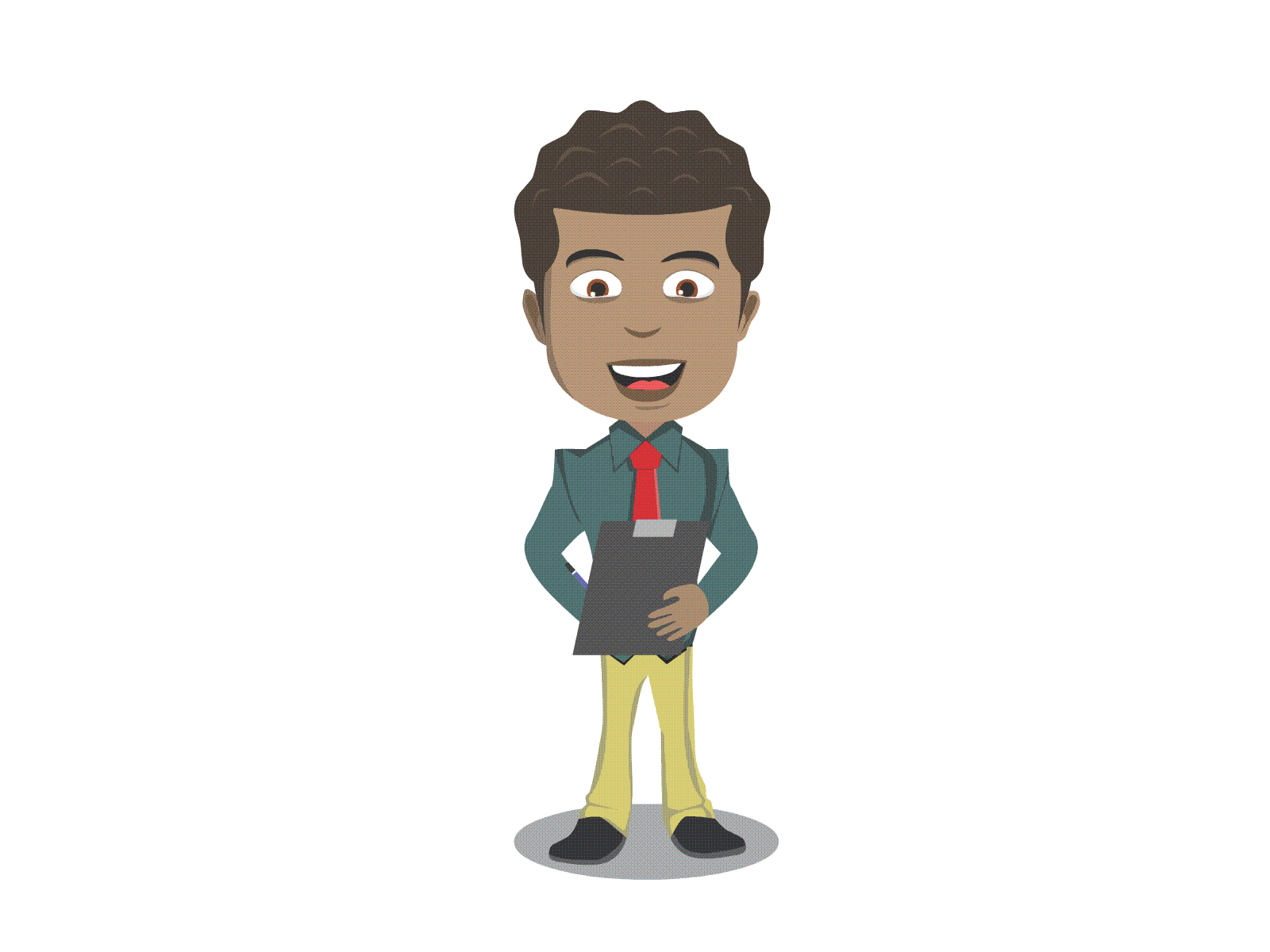 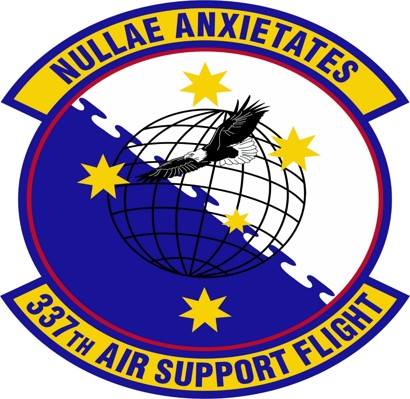 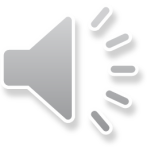 Medical Support
Tricare Overseas
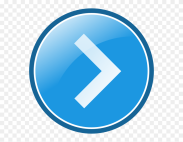 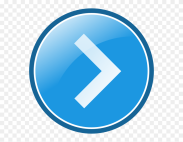 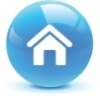 [Speaker Notes: Medical]
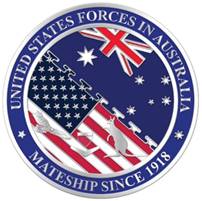 337th Air Support Flight  Medical Support
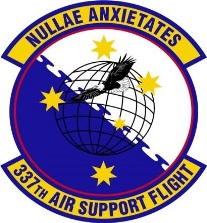 Liaison between beneficiaries and relations management team
International SOS (ISOS)/ local General Practitioner (GP)
Assistance provided via 337 ASUF:
General inquires regarding healthcare in AU
Elevate concerns to the Relations Manger regarding the local Australian Healthcare system
Provide guidance
Advise beneficiaries on TRICARE Overseas Prime Remote process
**NOTE: Servicemembers who provide hardcopy US military medical records to their Australian Defence Force (ADF) must request the documents be returned upon completion of uploading into Australian systems.  Otherwise, the ADF will likely destroy the hardcopy documents once they have been uploaded.
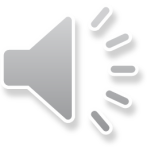 Mission Australia: Advancing the Alliance
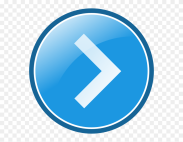 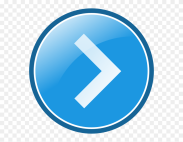 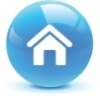 [Speaker Notes: Hello everyone, this is the 337 th Air Support flight medical support. We are the liaisons between the beneficiaries and relation management team. We liaison between International SOS and the local general practitioner, which you could also think about as your PCM. Things that we at 337 same as support flight medical support team assists with our general inquiries regarding health care in Australia. We also handle elevating we elevate concerns to relation managers regarding local Australian healthcare system we provide guidance, and we advise beneficiaries on TRICARE overseas prior remote processes. In addition, special note service members who hand over their military pay records, make sure that you get a copy of those because we have been told that ADF will destroy those hard copies once they have been uploaded. into the system. So it's very pivotal that you retain a copy for Tricare purposes.]
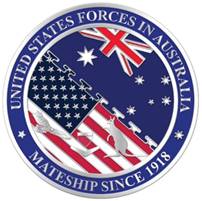 Tricare Brief#1
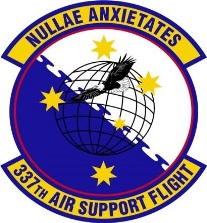 Enrollment
Member must call International SOS (ISOS) once they arrive to Australia at either 1-800-683-925 or 02-9273-2710. 
ISOS has up to 5 days to enroll the member and family.
Once enrolled, you will receive a welcome email from ISOS.      

Authorization Process
Call ISOS for authorization
Once authorization is received, you will contact your General Practitioner(GP) for an appointment
Present your authorization to your GP appointment for signature/processing.
Specialty care
Your GP will provide a referral
The referral must be provided to ISOS
You will then receive an additional authorization for an approved specialty care location within the network.
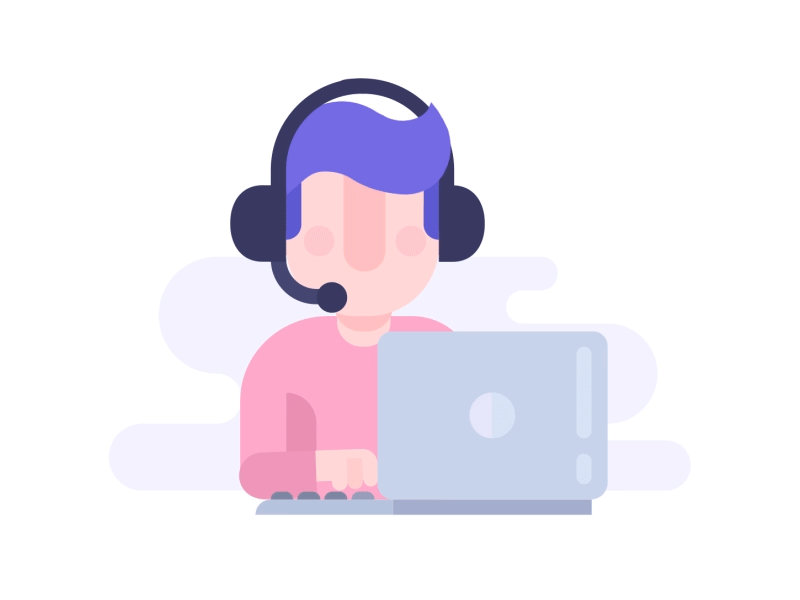 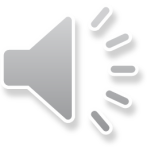 Mission Australia: Advancing the Alliance
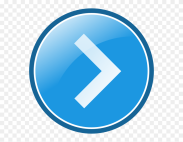 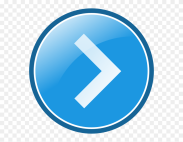 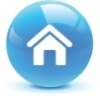 [Speaker Notes: Next we have the enrollment process. First, the member must call International SOS has the number annotated on the slide. Additionally, you have five days to enroll yourself and your family. Once enroll, you will receive a welcome email from International SOS. The next process which is the authorization process. One thing to note the authorization process Australian healthcare system is a decentralized system health care system meaning that each authorization will need each visit will need a separate authorization. For example, if a member hurts their ankle, they will have to contact their local GP and if their X rays that require additional authorization from International SOS. And if there are labs they will also create additional authorization. So keep that in mind when talking about this process. So first, you will call international SOS for authorization. Once you receive the authorization is received you will contact your GP to go to the appointment once you go to the appointment your GP if you need what's called specialty care. Your GP will provide you with a referral. That referral will require you to call an International SOS for each referral receive henceforth, this is the acquisition process.]
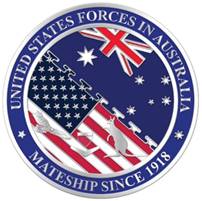 Tricare Brief#2
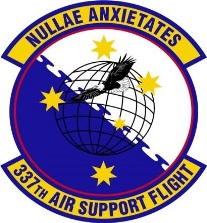 Optometry
Active-Duty members are entitled to an annual exam
Member calls ISOS for authorization.  Member must have authorization prior to optometry visit.
Authorization for prescription is needed from ISOS if applicable.

Dental (Active Duty)
Must receive authorization from ISOS for dental clinic within the approved network.  
Must have authorization prior to being dental clinic visit. 
Provide DD Form 2813 to dental clinic for completion.
Active-Duty must be seen by an approved, in-network provider.

Pharmacy
Pay & claim 100%.  No authorization needed.
Take the prescription to Chemist (pharmacy)
Submit the claim paper/prescription/receipt via Tricare Overseas website under claim tab.  Ensure you upload the documents as one PDF file.  

For more info: https://www.yokota.af.mil/About-Us/Units/337th-Air-Support-Flight/Finding-Your-Way/Medical-and-Dental-Care/ 
**ALL MEDICAL AND DENTAL FORMS ARE AVAIABLE ON OUR WEBSITE**
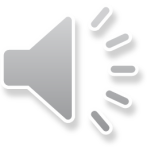 Mission Australia: Advancing the Alliance
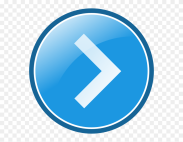 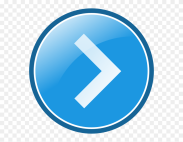 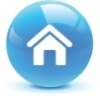 [Speaker Notes: Next we have Optometry. Active duty members are entitled to annual exam. Members must call International SOS for authorization. Ensure members have authorization prior to seeing Optometry. Authorization for prescription is needed from International SOS if applicable. Next at the optometry, we have dental, dental must go to International SOS, again, via dental network for authorization. This is for an active duty member only must have authorization prior to being seen also please bring your DD Form 2813 to be completed by them active duty must be seen by in network provider. Next, we have pharmacy, pharmacy is 100% Pay and claim. There is no authorization needed for this. Take the prescription from the GP to a local chemist and you will submit the paper claims through the link below.]
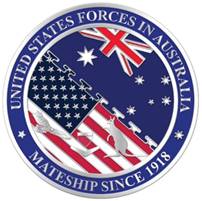 Tricare Brief#3
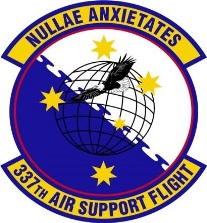 Medical Claim Reimbursement Process
Accessed through Tricare Overseas website.
Double check EFT info
Require items for claim: 
Claim Form DD 2642
Receipt 
Make sure you put all documents into one PDF file. 
Allow Tricare up to 30 days for processing before inquiring

Dental Care for Active Duty Family Members (ADFM)
Accessed through United Concordia (UCCI).
No restrictions to which provider is chosen
Member submit the claim form and receipt via email/fax to UCCI
Ensure member do not fill out the section to pay the provider on the claim form.
Allotted 30 days for UCCI to process the claim.

For more info: https://www.yokota.af.mil/About-Us/Units/337th-Air-Support-Flight/Finding-Your-Way/Medical-and-Dental-Care/
**ALL MEDICAL AND DENTAL FORMS ARE AVAIABLE ON WEBSITE**
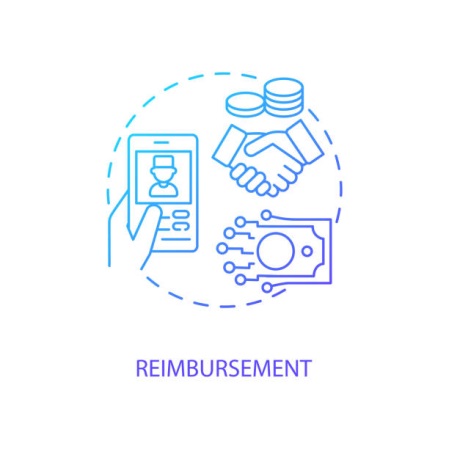 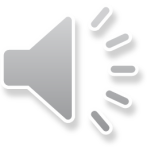 Mission Australia: Advancing the Alliance
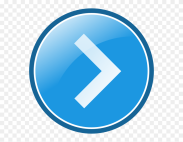 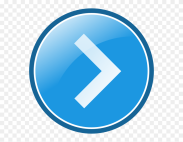 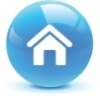 [Speaker Notes: Following we have the medical claim reimbursement process. This has access to the TRICARE overseas website. It's very important that you double check your EFT info prior to require items for claim or the DD Form 2642 and the receipt. Make sure you've got all the documents to one PDF file and please allow up to 30 days for processing for each inquiry following the reimbursement process. We have the dental care for family members and this is before his access to United Concordia. There are no restrictions for which provider is chosen, member must submit the claim form and receipt via email or fax to Concordia. Members must ensure they do not fill out the section to pay the provider on the claim form. Please allow 30 days for Concordia to process the claim. For more information please see the link below]
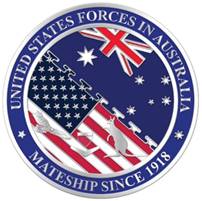 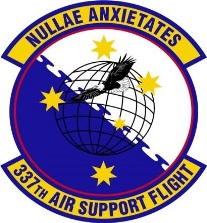 Contact Details
Tricare Support Email Box
337ASUF.MedicalSupportPOC@us.af.mil 

337 ASUF Website
https://www.yokota.af.mil/About-Us/Units/337th-Air-Support-Flight/Finding-Your-Way/Medical-and-Dental-Care/ 

337 ASUF Supplement Medical & Dental Care in Australia: 
https://www.yokota.af.mil/Portals/44/337%20Supplement%20Medical%20%26%20Dental%20Care%20in%20Australia.pdf
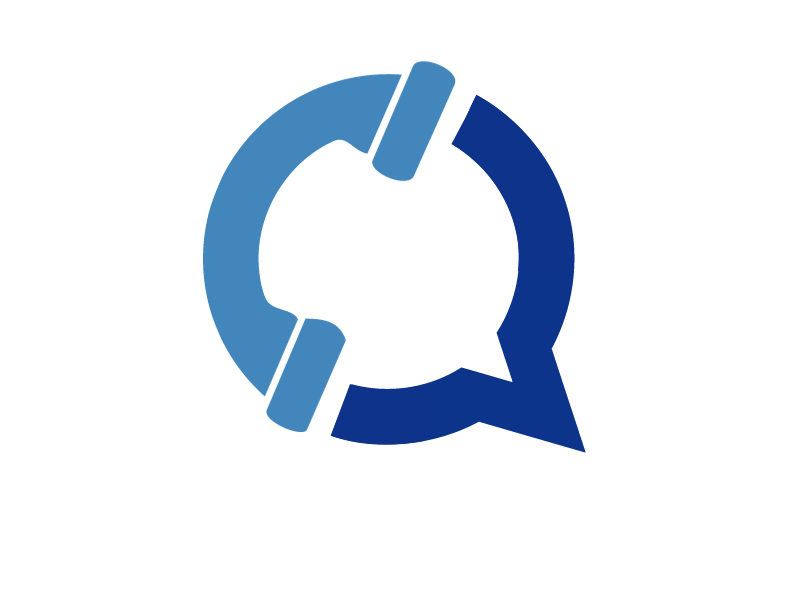 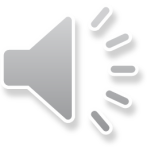 Mission Australia: Advancing the Alliance
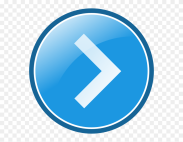 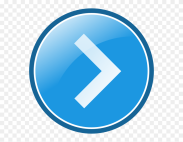 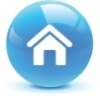 [Speaker Notes: Please see the slide below for all our contact details]
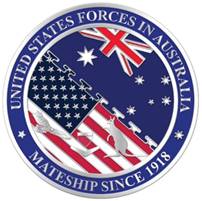 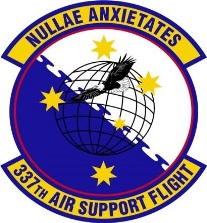 Community Liaison Office
We are here to represent and assist families in a variation of services:
Community Liaison
Information & Resource Management
Guidance and Referral
Crisis Management
Education
Employment
Event Planning    

To receive weekly information in-regards to services, Employees & Spouses should sign up to be a part of the CLO’s Family Distribution List using their personal email address. 

Questions regarding services and resources provided by the CLO office should be sent to:  CLOCanberra@state.gov  

Facebook Private Groups: 
Canberra CLO-Community
 CLO Canberra Classifieds
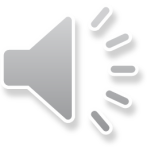 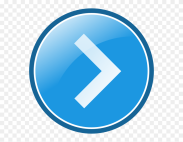 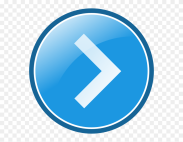 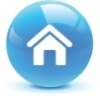 [Speaker Notes: The Community Liaison Office’s sole mission is to ensure the Mission Community is taken care of.  We are centralized in Canberra; but we aim to provide assistance to all-mission members in Australia.  We provide a myriad of assistance to include:  information and resource management, guidance and referral, crisis management, employment and morale events.  We are here to ensure all members to included spouses are taken care of.  Please reach out to us at the connects listed below; we’re happy to have you a apart of team.]
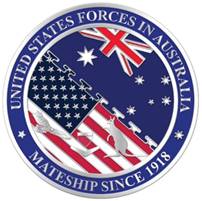 Chief of Mission (CoM) Only Housing Approval Process
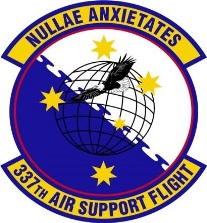 Established March 2021

DoD personnel who fall under Chief of Mission(CoM) authority (NSDD-38 positions)
This housing process will apply to members throughout the country, under CoM, receiving OHA/LQA and not in DoS Housing Pool.

General Services Office (GSO) emails DoD employee the Mission Australia 
     LQA/OHA Housing Program Information package

All members are required to have GSO Housing approval before signing the lease.
You cannot occupy the residence until all required safety upgrades are complete.  
Questions regarding the housing process for CoM should contact GSO housing: CNBGSOHousing@state.gov 

Feedback is encouraged and can be sent to 337ASUF.FM.FinancialManagement@us.af.mil
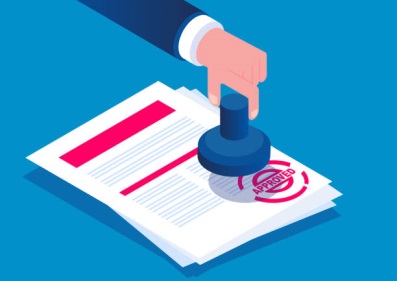 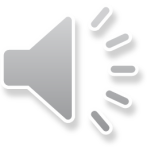 Mission Australia: Advancing the Alliance
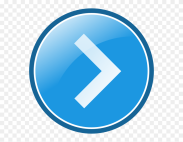 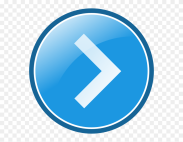 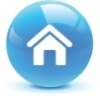 [Speaker Notes: This slide is for Chief of Mission only for the housing approval process. This process was established in March of 2021. This is for DOD personnel who fall under Chief of Mission authority, which also includes NSDD-38 positions. This housing process would apply to members throughout the country under Chief of Mission receiving OHA or LQA and not in a deal with the housing pool.  GSO, General Services Office emails DoD employees the mission Australia LQA and OHA housing program information package.  All members are required to have GSO housing approval before signing the lease. You cannot occupy the residence until all safety upgrades are complete. In addition, please it is recommended that you send your lease to our legal office for review. In addition to that, please contact 337 when you arrive for a notification of arrival form as well.  Question regarding housing process please reach out to GSO at the link below. And if you have any additional feedback, please send it to 337 as well.]
Det 4 Air Postal Service (Sydney)
You may qualify if you are stationed in Australia as: 
An exchange student; and/or,
Not in close proximity to Canberra 

If so, please email a copy of your orders to: det4pacafairps@outlook.com to receive the required paperwork. Upon receipt of the completed copies, the Det 4 APS will provide details/instructions for use and compliance of the APO services and mail privileges.
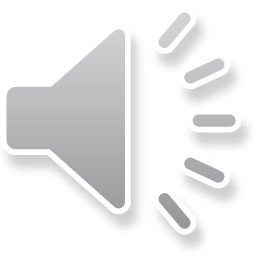 [Speaker Notes: If you are stationed in Australia as an exchange student or not in close proximity to Canberra Please email a copy of your orders to our org box. You will receive additional paperwork to fill out to start using the APO mail privileges.]
Contact Details
Det 4 APS
Org box: det4pacafairps@outlook.com 
Commercial Phone: +61 02 9316-8569
Defense Switchen Network (DSN): (315) 447-8007
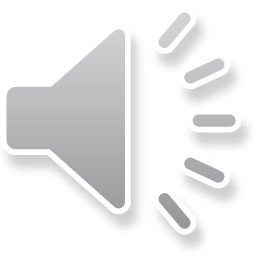 [Speaker Notes: If you have any questions or concerns in regards to postal please see our contact information. Thank you.]
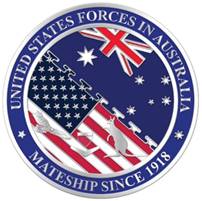 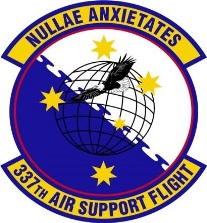 337th Air Support Flight
Mission Australia: Advancing the Alliance
Q & A - What to Expect?
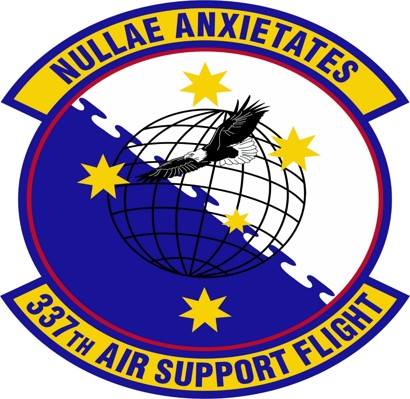 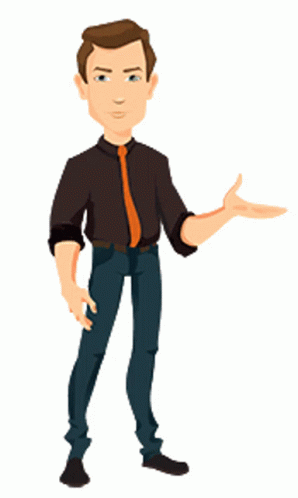 Commander
(337 ASUF/CC)
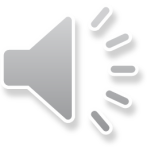 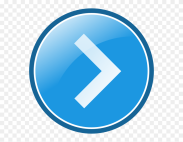 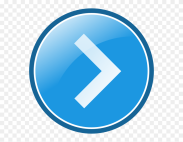 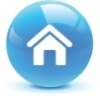 [Speaker Notes: Hello everyone, this is the 337th Air Support Flight Commander and I want to welcome you here to Australia.  My team and I are here to support you in any way possible.  Shortly after receiving this brief; you will be scheduled for a brief  Q and A session with me and my team.  Please bring any questions you may have based on the briefs you received today or anything you may come up with later. Please be sure to write down the code on the next slide to input on your arrival sheet or email to the DP org box. Thank you again and we hope to see you soon.]
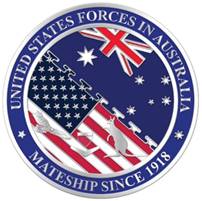 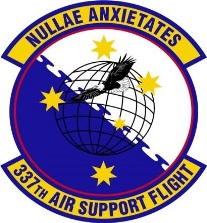 Questions
In order to proceed to obtain the code at the end, please answer all the questions correctly.
Select True if the statement is correct or False if the statement is incorrect.
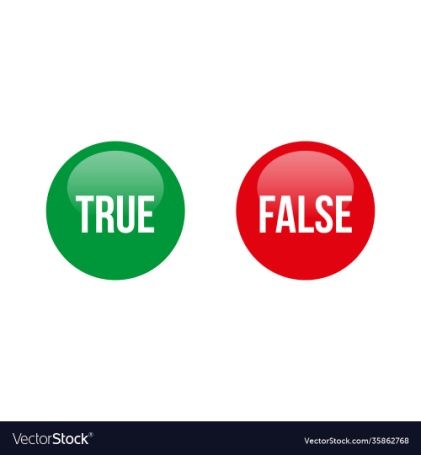 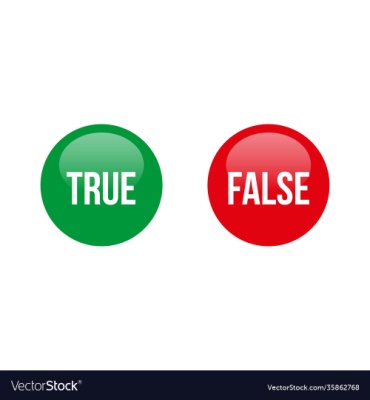 The 337 ASUF DEERS facility is the only location in Australia to get an ID card.                        
The DSAV processing typically takes about 2 weeks to process request. 
The maximum allowable tour length is up to 10 years. 
The 337 ASUF Medical Support POC can assist with general inquiries regarding healthcare in Australia. 
The Community Liaison Office is a focal point where families can get a variation of information.
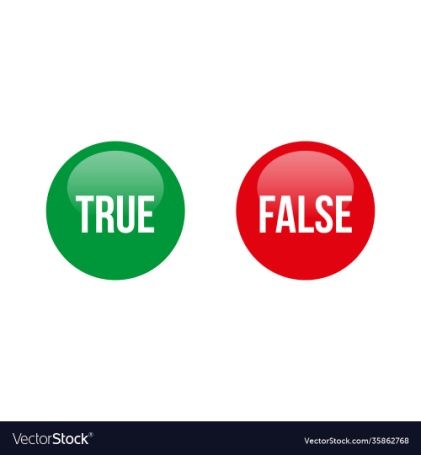 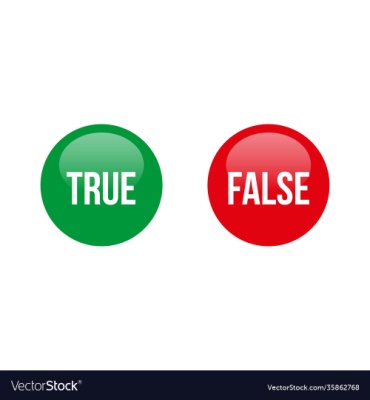 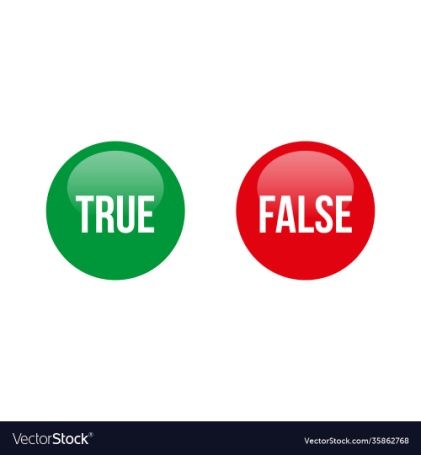 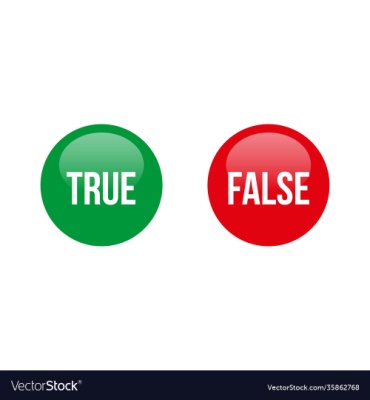 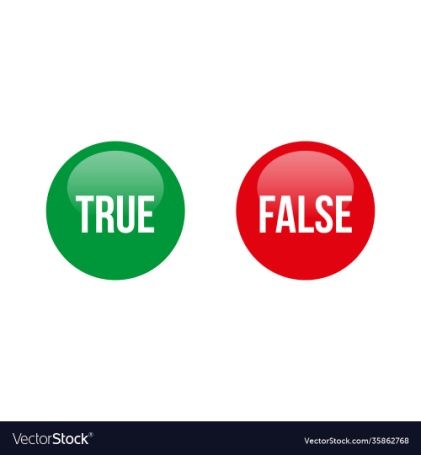 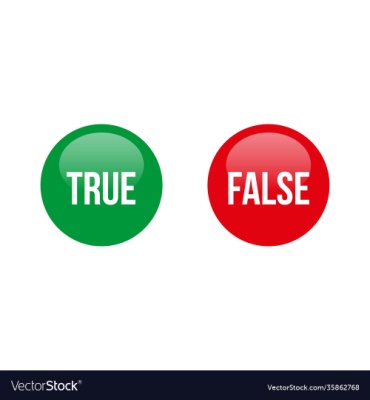 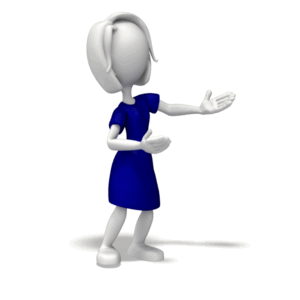 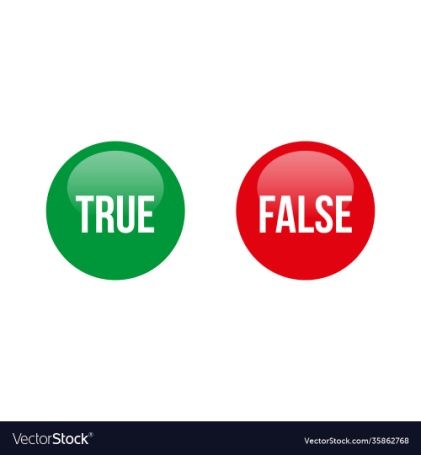 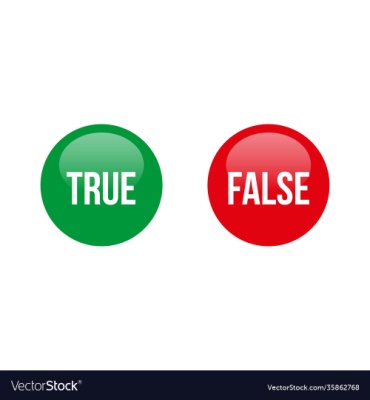 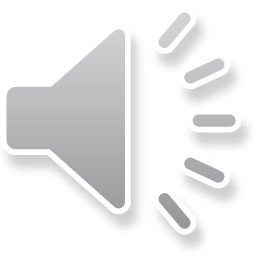 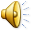 Mission Australia: Advancing the Alliance
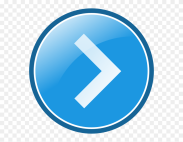 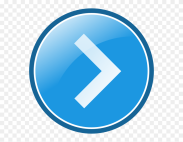 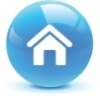 [Speaker Notes: Q and A 

Answer the questions to move on]
You are correct!
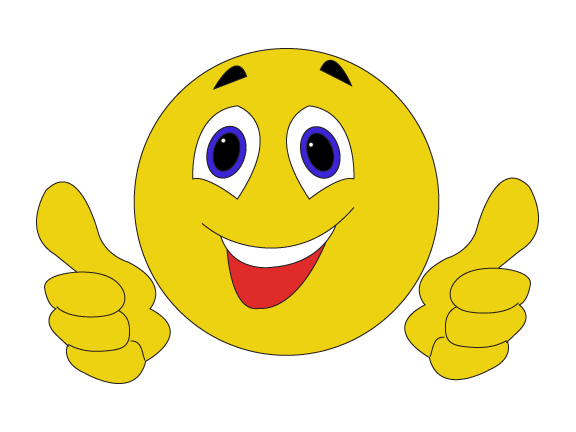 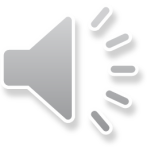 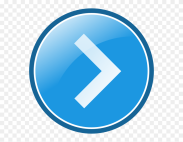 Try again!
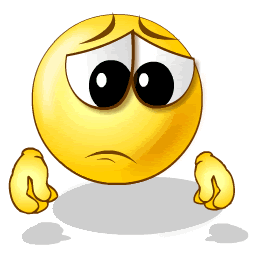 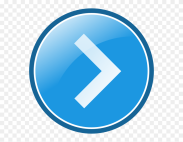 Congrats!
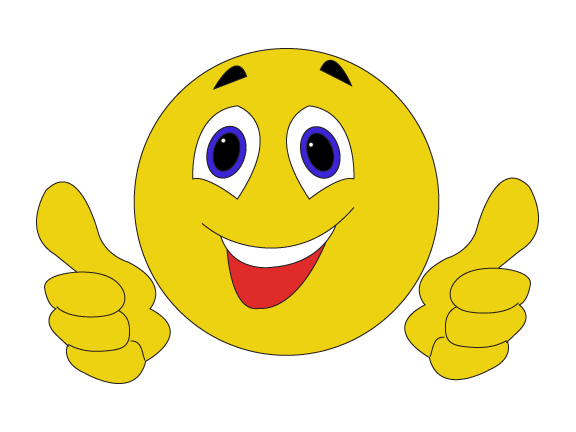 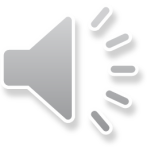 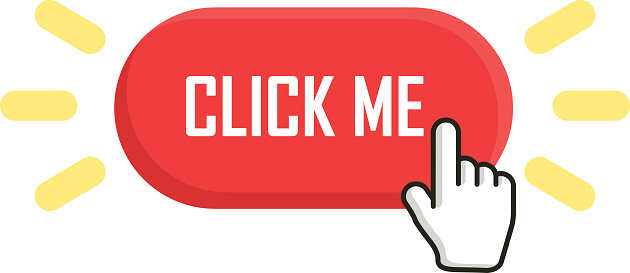 Try again!
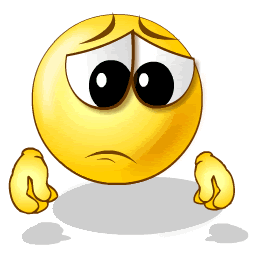 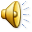 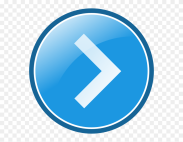 Congrats!
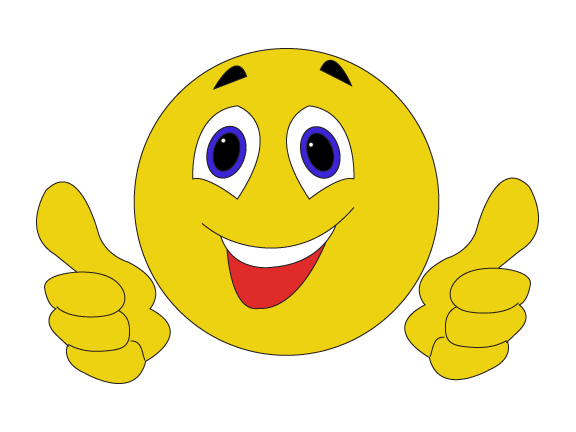 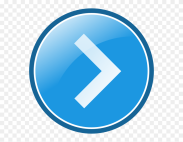 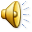 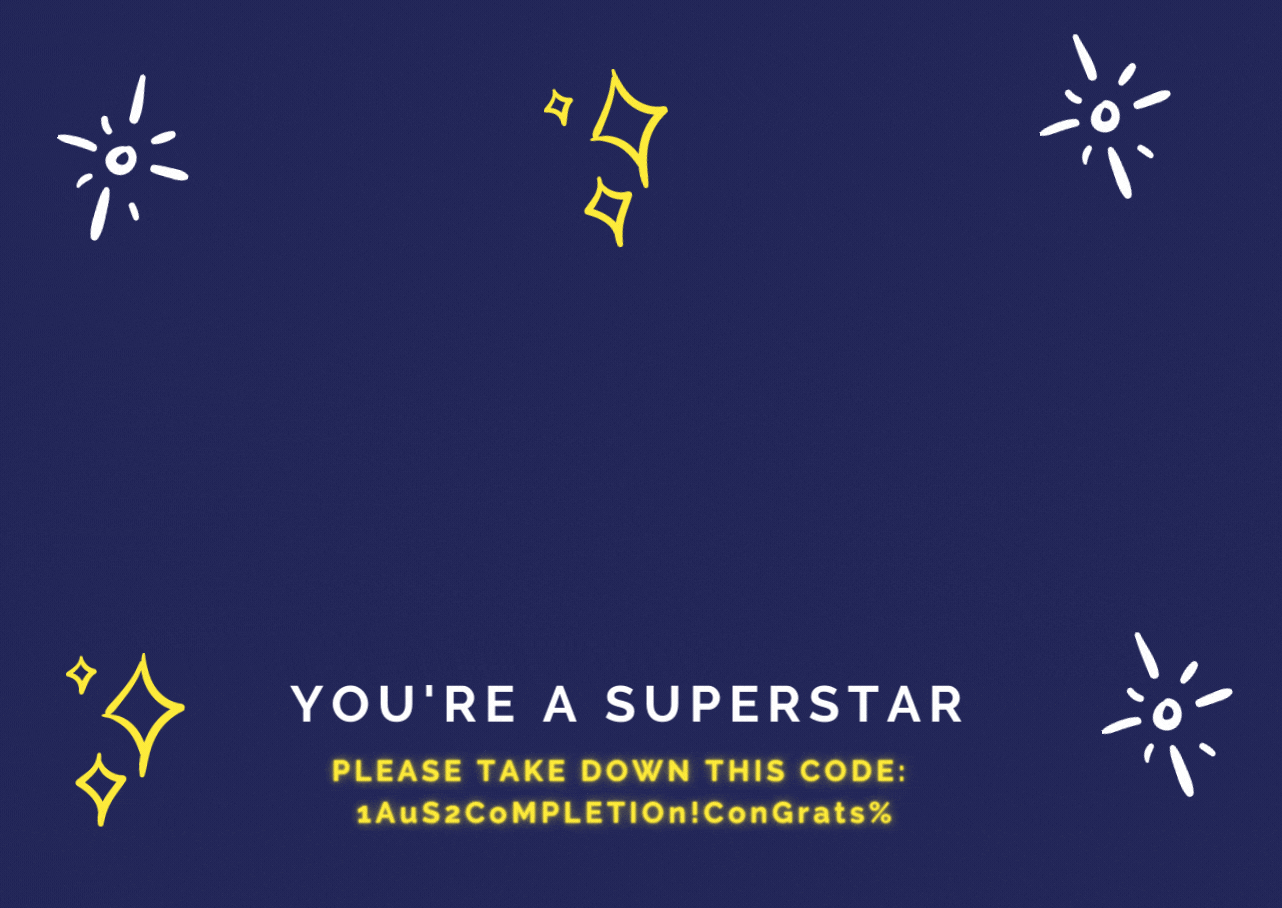 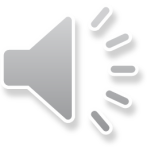